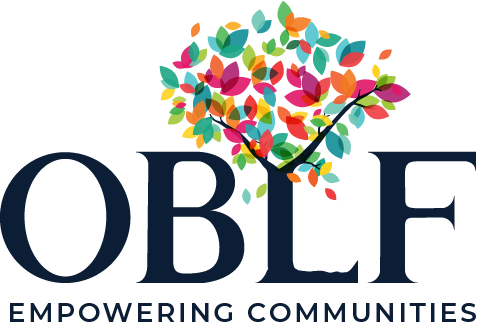 Impact Evaluation
Education Program 2022-2023
Presented by Faiza Ruksar Arif
Lead - Program Design, M&E & Stakeholder Partnerships
Baseline & Expected Endline Outcome
Overall Baseline Score: 31.4%
20%
10%
75%
20%
71%
20%
61%
59%
55%
51%
31%
20%
Executive Summary
N=3990
Our hypothesis of driving a combination of learner-centric models of curriculum, and investing deeply in teacher proficiency has been validated, with a significant upward shift in student proficiency by 16.5%.
-2%
23%
16.58%
18%
41.4%
67.8%
54.55%
61%
62%
55.2%
46.79%
46%
43.84%
39%
31%
BL
EL
Complementing Classroom Learning with highly contextualized learning activities using Educational Tech (Tablets/Gamified Content) drives learning acceleration.
CEFR level-wise scores demonstrate a clear increase in learner proficiency across skills [L-S-R-W] as they move up the CEFR levels.
External research indicates learning outcomes are influenced by multiple factors: Teacher Proficiency, Learning Infrastructure, TSR, and attendance amongst others. OBLF’s data gathering needs to get more sophisticated to measure these outcomes.
Increasing investment in teacher capability/proficiency continues to be critical to advance learner outcomes.
Student Population
1%
N=3990

This represents learners who were covered under both B/L and E/L. 
(i.e. excludes drop-outs, late-joiners, etc.)

Inconsistent scores have not been considered.

As is to be expected, the bulk of our learners are in Pre-A1. 

Underscores the drop in learning levels that was seen post-pandemic.
14.5%
Pre-A1
3370 

A1 
549

A2
41
83.46%
1. Overall Student Performance
The overall baseline score for students across levels is 47% and the overall endline score was 55%. 

Student performance improved by 16.5% this academic year.
16.58%
54.55%
Insight & Inference
46.79%
The baseline scores are relatively high. There is a possible skew because of higher number of repeat learners at this level.
baseline
BL
EL
endline
2. Overall Student Performance across Learning Skills
-2%
23%
41.4%
18%
67.8%
61%
62%
55.2%
46%
43.84%
39%
31%
Insights & Inference
Listening & Speaking has significantly improved. This is in line with our expected outcomes. 
Language learning requires Listening & Speaking to receive predominant focus. Introduction of and Emphasis on Phonics as an approach to foundational speaking.
The baseline score of Reading is high – which is a reason for scores to remain largely stagnant. But improvement is low. Teaching ‘Reading’ as a skill in Teachers - needs to be strengthened.
Writing had the lowest baseline – and has shown the most significant increase.
3. Level Wise Break up of Student Scores
A2
Pre-A1
A1
21%
20%
83.5%
11%
73%
69%
48.1%
60.8%
44.3%
EL
BL
BL
EL
BL
EL
Inference
The Baseline of Pre-A1 is considerably higher than would be expected – possibly because of a significant number of learners repeating/staying at the same level.  That may explain the reason behind the quantum of improvement being lower. 
Extension of our program to learners in Classes 1 & 2. Skew in scores between new learners and repeat learners.
Operational constraints – select students at A1 have also been taught Pre-A1 across schools thus skewing the baseline scores. 
John (2008) describes the plateau effect in language literacy – where students experience little to no growth during the upper elementary (4th-6th grade). Our A1 & A2 scores dispute this effect. (Attributed to learner-specific approach, engaging curriculum, and teacher proficiency competency).
4. Level-wise & Learning Skill specific Student Scores
endline
baseline
21%
-8.28%
10.4%
64.48%
60.1%
55.5%
20%
53.3%
42.3%
38.3%
30.4%
25.4%
Insights & Inference
Listening & Speaking skills have improved in accordance with curriculum intent & skill-specific focus. Listening may be higher due to the use of audio-visual aids while speaking as a skill is more reliant on teacher proficiency. 
Reading as a skill still has a high score – at 55%. On par or higher than other skill areas. The drop may represent the teacher capability to teach ‘reading’?
At A1 level
43.4%
5.6%
13.5%
89.2%
19%
74.8%
74.7%
70.8%
65.8%
62.2%
53.1%
44.6%
Insight & Inference
baseline
endline
1. What is the cause for such a vast improvement in writing?
Possible Causes: Solve education gamified content, teachers make students write words down as per traditional teaching methods. (dictating, copying off the board, our method of testing for writing)
We also need to validate our methodology for testing ‘Writing’ as a skill
2. Listening & Speaking can be attributed to the phonics program.
At A2 level
-3.08%
42.5%
19.3%
33.4%
95.1%
83.8%
87%
84.4%
71%
59.5%
Insight & Inference
baseline
endline
Teachers with the highest proficiency teach at this level. 
Teaching ‘reading’ as a skill is a limited capability in our teachers. 
Relatively high baseline scores – are indicative of increased proficiency of learners as they moved up the CEFR levels.
5. Solve Education Program & Performance
28.5%
baseline
endline
72%
U= 770, N=250
56%
A purposive sample of 250 students based on their longevity under the program was selected.
 
The overall baseline score for the sample student population is 56% and the overall endline score was 72%. 

Student performance improved by 28.5% for the solve program students this academic year.
EL
BL
A skill-wise break up of SOLVE student scores
14.5%
27.9%
47%
71.7%
87%
81%
72%
71%
68%
67%
49%
39%
Insight & Inference
We hypothesize that sustained exposure to alternative gamified learning modules induces accelerated learning among students. Our sample scores further substantiate & advocate for a multi-modal form of learning that integrates technology & in-class facilitation.
The Solve Program is a useful tool to improve specific skills – Reading and Speaking. Rather than focusing on a higher overall improvement, we must leverage it to combat other constraints. (E.g. Teacher proficiency which leads to lower scores in Reading & Speaking)
5. Solve Education Program & Performance
U= 770
16.9%
BL
EL
N= 516
The overall baseline score for students across levels is 59%  and the overall endline score was 69%. 

Student performance improved by 16.9% for the solve program students this academic year.
68.7%
59.3%
56.5%
46.7%
Solve
General
A skill-wise break up of general & control group student scores
5%
25.25%
9%
28.23%
75.4%
72%
72.3%
67%
63.5%
63%
62%
61%
58%
58%
55%
49.6%
46%
40%
39%
31%
CE
CE
GB
CB
GE
CE
GB
CB
GE
GB
GE
CE
GB
CB
GE
CB
Inference
Despite a -2% decrease in reading skills in the general population, the control group has shown a 25% increase in reading. Unproved hypothesis: Despite accelerated improvement across all skills compared to the general group, the improvement in both GG & CG remains the same, at 17%. Assumption: Frequency of the program
Solve Program is a useful tool to improve specific skills – Reading and Speaking. Rather than focusing on a higher overall improvement, we must leverage it to combat other constraints. (E.g. Teacher proficiency which leads to lower scores in Reading & Speaking)
6. School Performance & Improvement
54%
72%
54.5%
74.4%
46.8%
67.2%
49.4%
71.5%
33.2.%
51.6.%
34.1%
57.4%
32.2%
61.7%
BL
EL
Description
Insight & Inference
We need to explore the conditions & success factors around these schools & identify what can be replicated. 
Some considerations: supervisor support, teacher-student ratio, teacher proficiency, class timings, etc.
65.9%
58.6%
37.75%
42.2%
52.7%
42.2%
52.8%
41.9%
30.5%
23.14%
52.7%
39.26%
46%
31.%
BL
EL
Description
Insight & Inference
Overall, 20 schools have shown a drop in scores between baseline and Endline. 13 of these schools have shown a drop lesser than 10%. We need to explore the conditions & learnings from these schools to understand how to tweak our program operations accordingly.
Exploring factors that affect student performance
Attendance
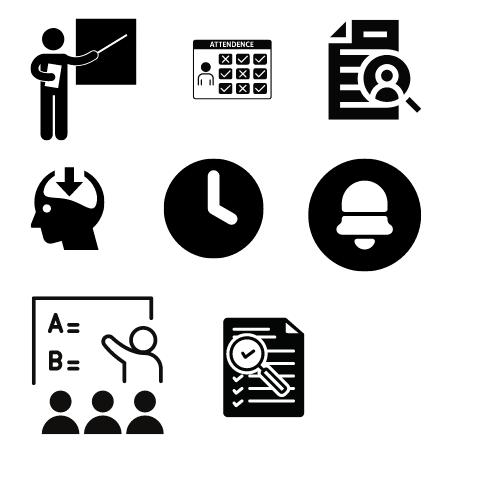 Teacher proficiency
School 
timings
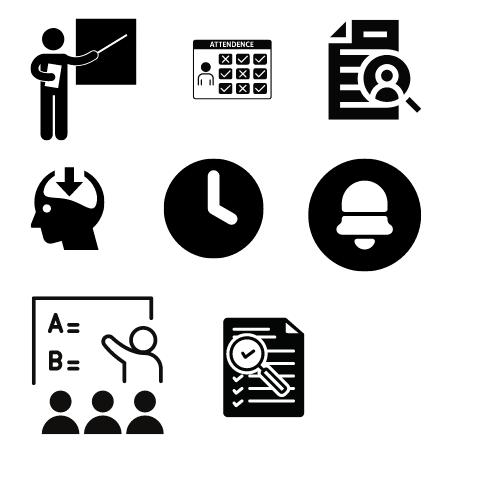 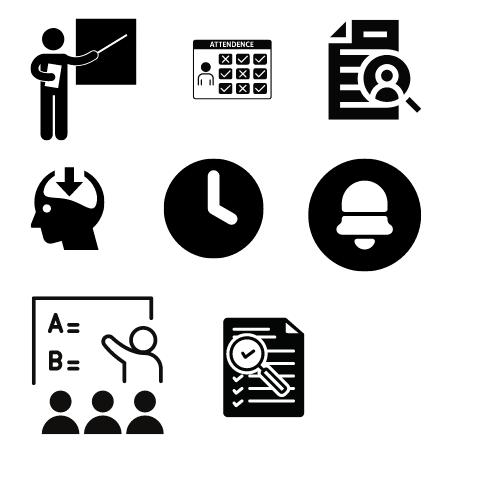 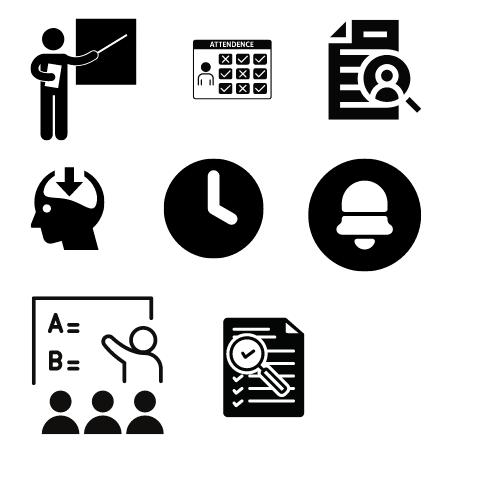 Teacher-Student Ratio
Curriculum Appropriateness
Student
Performance
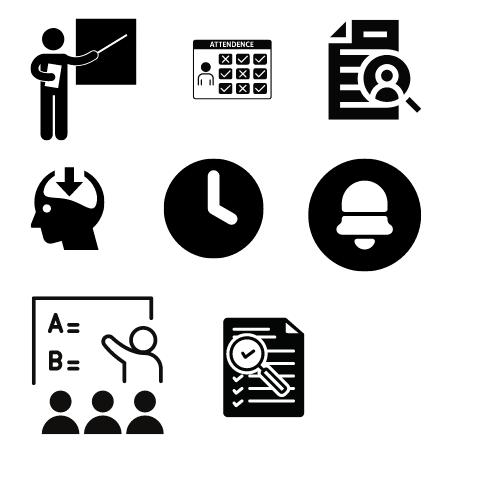 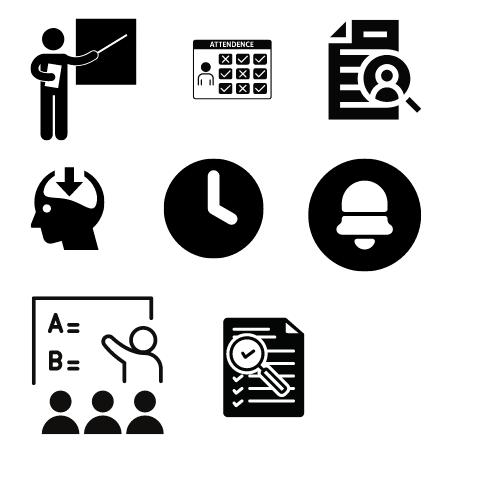 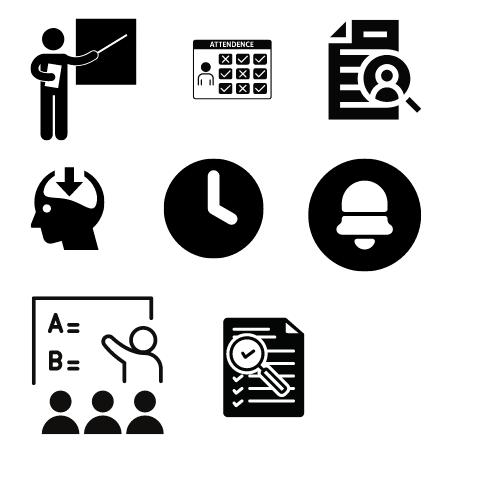 Assessment
Conduct
Actual vs Taught CEFR
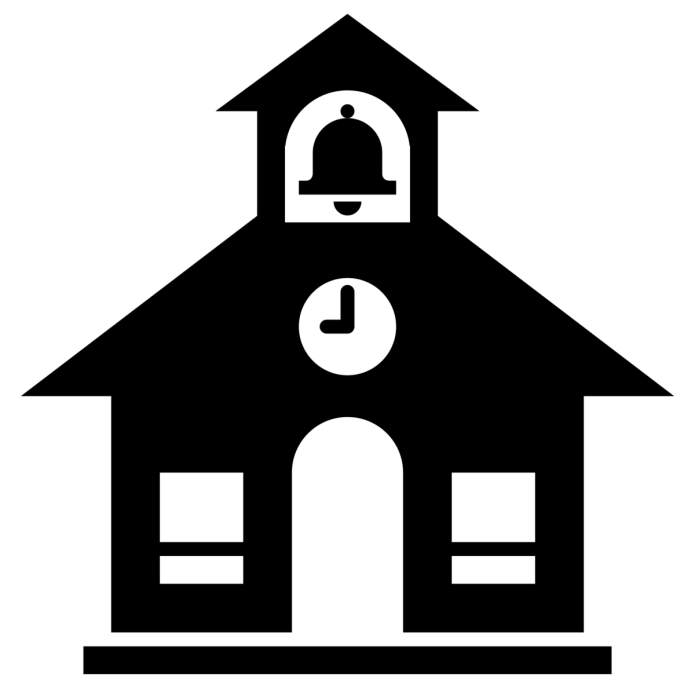 School Infrastructure
Data Tool used: Correlation
Correlation describes the strength of an association between two variables 
It is completely symmetrical, that is, the correlation between A and B is the same as the correlation between B and A. (AB=BA)
Range: -1 to 1
-1 for a perfectly inverse, or negative relationship
1 for a perfectly positive correlation
Values at/or close to zero indicate no linear relationship or a very weak correlation.
Must be above 0.7 to be a strong correlation.
If strong correlation then can check for causation between two variables.
7. Effect of Attendance on Student Performance
All schools under the programs
Select schools with larger variance
Karpur
M Madiwala
Indlavadipura
Student Performance
Avadadenahalli
Chintal Madiwala
Student Performance
Lakshmisagara
Alibommasandra
Harohalli
Silk Farm
Sudhama Nagra
Attendance
Attendance
Correlation Co-efficient: 0.08
This data does not suggest a significant relation between attendance and student performance. It is not a key determinant. Must look into other affecting factors like school support, teacher-class ratio, class timings, taught vs actual CEFR etc.
Description
Insight & Inference
Case-by-case effect of attendance on student performance (both low attendance low score & high attendance high score). While this data does not suggest a significant correlation, there are limitations to this analysis, so we must further explore other factors before drawing a concise conclusion.  What kind of data should we capture that will help us make a more rigorous analysis?
2. Limitations: Student-level scores and attendance has not been captured. Aggregates of each school’s attendance and scores have been matched. Hence, low reliability of tests & results.
8. Effect of Teacher Proficiency on Student Performance
Lakshmi G
Naveena
Lakshmi Devi
Shashikala R
Mamtha HR
Soumya NS
Correlation Co-efficient: 0
While this data does not support a correlation between teacher proficiency & student performance, this has to be explored more thoroughly to identify other factors before making a definitive conclusion.
Insight & Inference
Naveena has high proficiency and a positive correlation while Soumya NS has high proficiency but a negative correlation.
Teacher proficiency is not a key determinant of student performance. Almost all the teachers showed no correlation. 
This is in line with our context given that our teachers are still building proficiency and getting acquainted with the curriculum.
Overall Teacher Proficiency
Naveena
Lakshmi G
Mamatha HR
Correlation Co-efficient: 
ELP: 0               
Curriculum: 0.03                   
Pedagogy: 0.08
While this data does not support a correlation between teacher proficiency & student performance, this has to be explored more thoroughly to identify other factors before making a definitive conclusion.
Limitations & Other Factors: 
School infrastructure 
Student-teacher ratio
Student Attendance
9. Effect of School Timings on Student Performance
65.7%
63.4%
60.2%
61%
55.4%
52%
51.4%
46.3%
54%
51.5%
50%
50.2%
45%
43.4%
4
2
4
16
4
1
6
10
2
2
2
7
2
18
Insight & Inference
Correlation Co-efficient: 0.09
While this data does not support a correlation between school timings & student performance, this has to be explored more thoroughly to identify other factors before making a definitive conclusion.
The time slots 9:30-10:30 AM, 10:15-11:15 AM  and12:15-1:15 PM  are most conducive for learning based on the student scores. 
 The time slots 1:45-2:45 and 10:00-11:00 are the least conducive for learning based on student scores. 
While time slots is a relevant metric it is dependent on other factors such as school support and system, geographical location, teacher-class strength etc. 
School timing is not a primary determinant.
10. Hypothesis Testing: T-Test
A t-test is a statistical inferential test that is used to compare the means of two groups. 
It is often used in hypothesis testing to determine whether a process or treatment actually has an effect on the population of interest, or whether two groups are different from one another.
Interpreting Mean & Variance (Standard Deviation)
Our Hypothesis
Learner-centric learning through universally recognized standardised CEFR curriculum and well-trained quality English teachers will lead to an improvement in English literacy among government primary school students.
Description: T-Test (Two Sample, Assuming Equal Variances)
There is a significant difference between the score of baseline and end line for Speaking.        
The endline score is higher but the variance increased a little.
There is a significant difference between the score of baseline and end line for Speaking.        
The endline score is higher but the variance increased a little.
There is a significant difference between the score of baseline and end line for Writing. The endline score is higher but the variance also increased.
There is a significant difference between the score of baseline and end line for Overall Performance. Endline score is higher and the variance is lower. Thus, our hypothesis for the intervention has been proven.
EXECUTIVE SUMMARY
School eco-system, teacher proficiency, attendance, classroom size, & curriculum all affect student performance.

Our schools are excellent examples of how these determinants can be strategically leveraged and strengthened to improve the learning experience for students.
Our ed-tech tablet program initiative has yielded accelerated learning across Speaking & Reading skills. There is immense potential to expand this program both in frequency across existing schools as well as extend it to new OBLF-adopted schools.
There has been an extensive improvement of 41% in writing skills 
across all student levels.
Listening & Speaking have shown a steady improvement in line with our learning outcomes for Pre-A1 which comprises 83% of our student population.
REFLECTIONS & RECOMMENDATIONS